Figure 1 R-MHD model of 3D H ii region expansion. Results are shown at 1.58 Myr for a slice through the symmetry axis ...
Mon Not R Astron Soc, Volume 412, Issue 3, April 2011, Pages 2079–2094, https://doi.org/10.1111/j.1365-2966.2010.18043.x
The content of this slide may be subject to copyright: please see the slide notes for details.
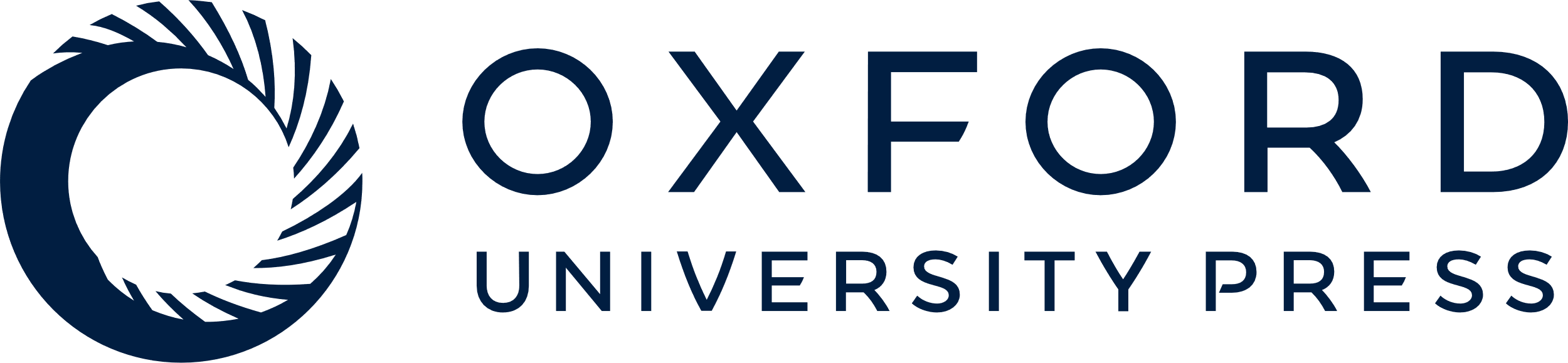 [Speaker Notes: Figure 1 R-MHD model of 3D H ii region expansion. Results are shown at 1.58 Myr for a slice through the symmetry axis of the 3D simulation. Coordinate axes show position in parsec, and gas number density is shown on a logarithmic scale of nH = 1–103 cm−3 as indicated. Velocity vectors are also shown where vector size is linearly proportional to velocity, v. The maximum velocity is vmax = 6.7 km s−1 in this figure. A white contour marking ion fraction x = 0.5 is also shown. The 14.2 μG magnetic field is initially horizontal (parallel to the symmetry axis).


Unless provided in the caption above, the following copyright applies to the content of this slide: © 2011 The Authors Monthly Notices of the Royal Astronomical Society © 2011 RAS]